МБОУ  КСОШ  №2
УРОК         ЭРЗЯНСКОГО  ЯЗЫКА                          4А КЛАСС     Провела ВельдяскинаТ.П.				2014 г.
Оршамопелень пелькст                        

Паля
Руця
Пулай
Панго
Икельга паця
Моро «Весемеде мазыйнем»
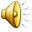 Кизэ
Кизэнь ковт
АштемковМедьковУмарьков
Кроссворд
О
В
Т
О
Р
И
В
Е
З
Ь
У
Р
В
Е
Р
Ь
Г
И
З
Уроконь темась:«Кизна вирьсэ»
Знакомство с новыми словами.
Укштор - клён
Тумо – дуб
Пекше – липа
Килей – берёза
Кошт – воздух
Ванькс - чистый
Активизация новых слов
Те мезе?
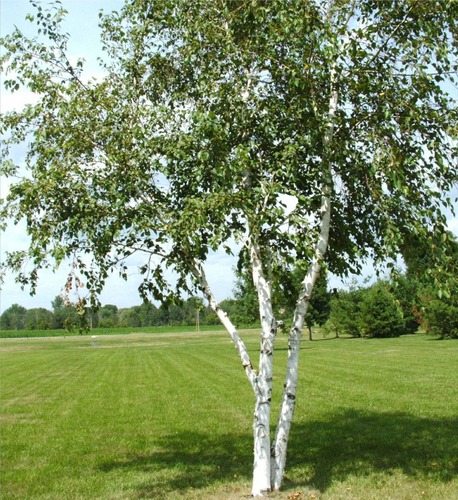 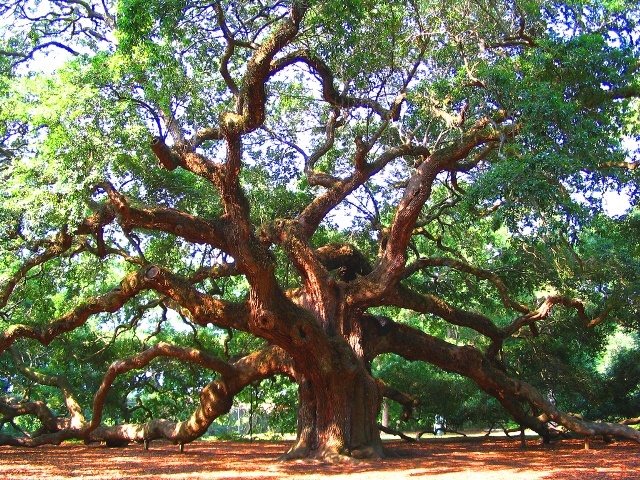 Активизация новых слов.
Те мезе?
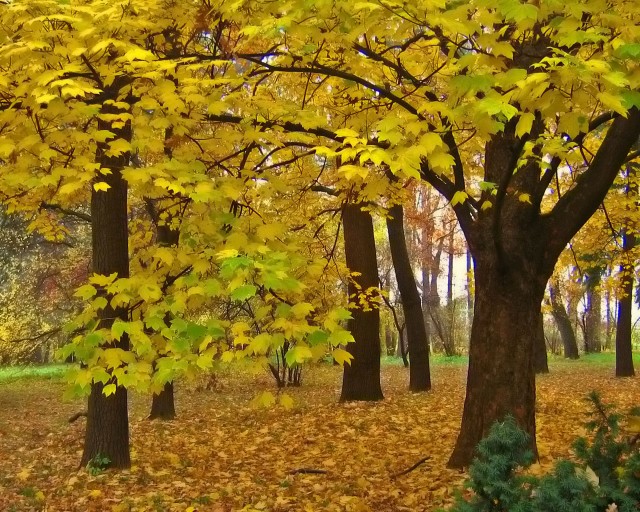 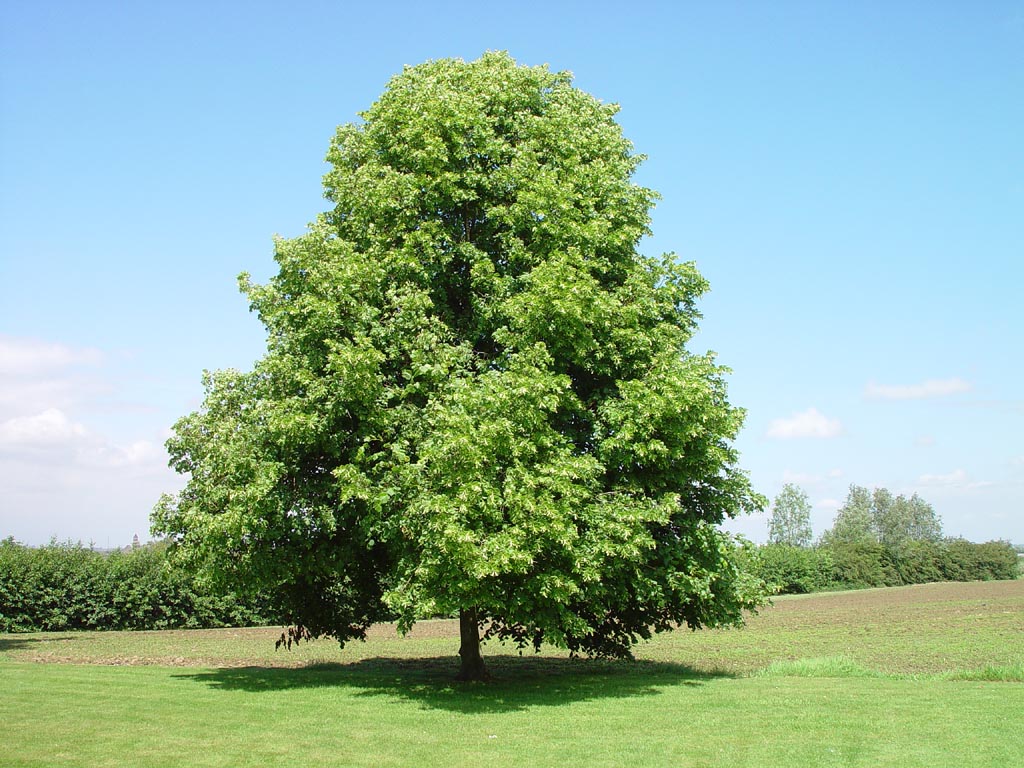 Тренировка лексических навыков.
МО – ТУ 
ШЕ – ПЕК 
ШТОР – УК
ЛЕЙ – КИ
Сычков Федот Васильевич
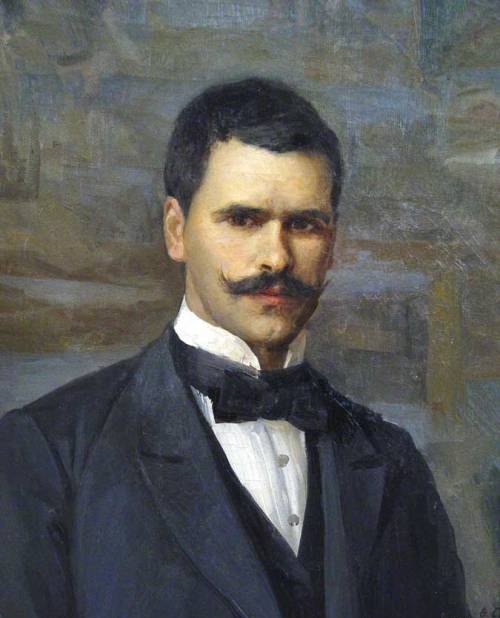 Картина Сычкова Ф.В. «Летний день»
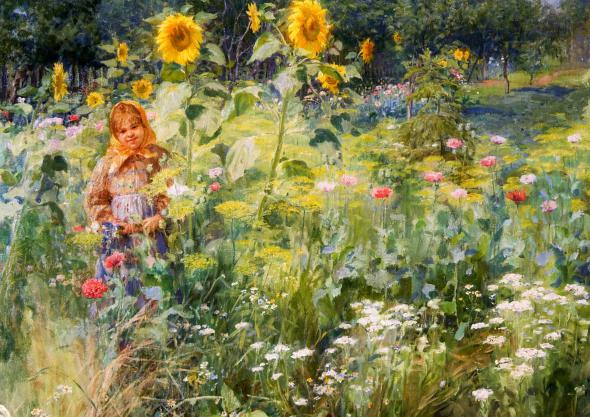 Работа в тетрадях
Пек паро вирьсэ….
Вирьсэ касыть чувтот:…,…,…,….
Коштось вирьсэ….
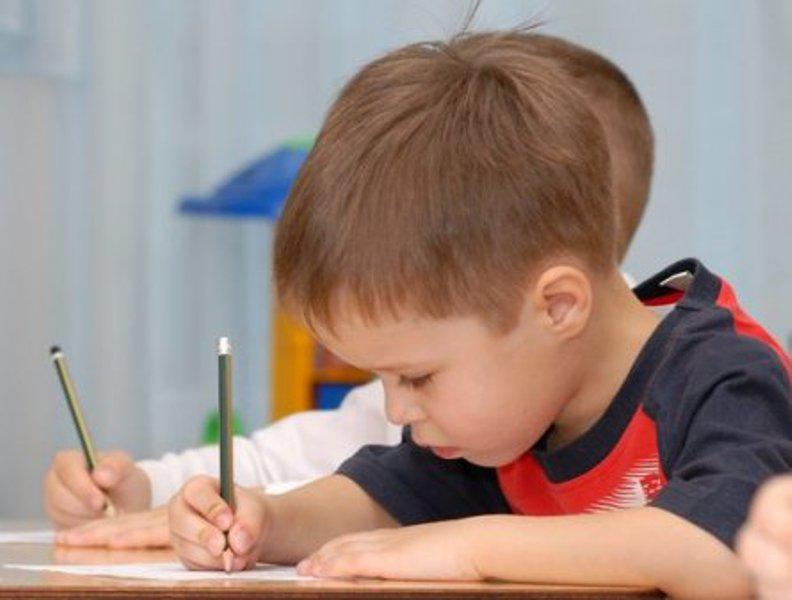 Физкультминутка.
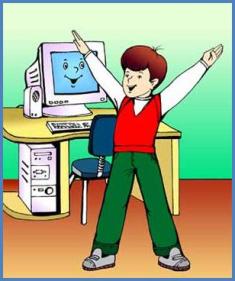 Закрепление материала.
Работа с учебником стр  20 упр 2
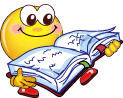 Итоги  урока.  Выводы.
      
Оцени  свою  работу  цветами  светофора.
                

                    
                    я доволен своей работой,  активно  трудился  и у меня                             многое  получилось.


                      я не совсем  доволен,  были трудности, но я старался. 


                     
                      я не доволен своей  работой,  допускал ошибки.
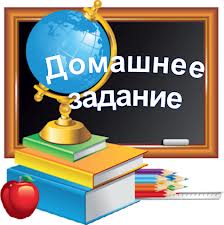 Стр 21 упражнение 3
Сюкпря.
Вастомазонок.